Praktisk info
Mikrofoner mutade
Använd ”handen” vid frågor eller ställ den i chatten
PP bilder kommer på hemsidan
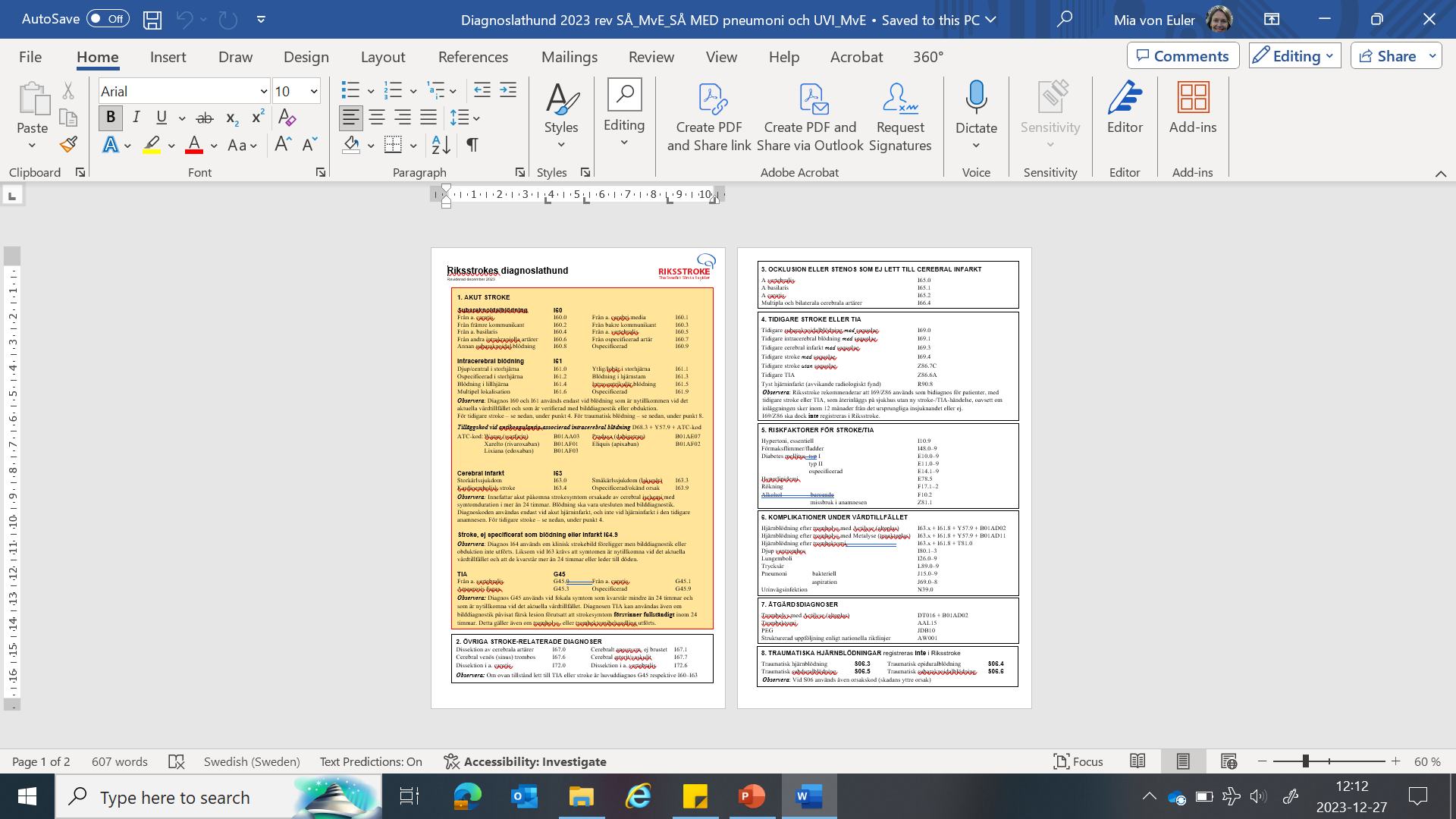 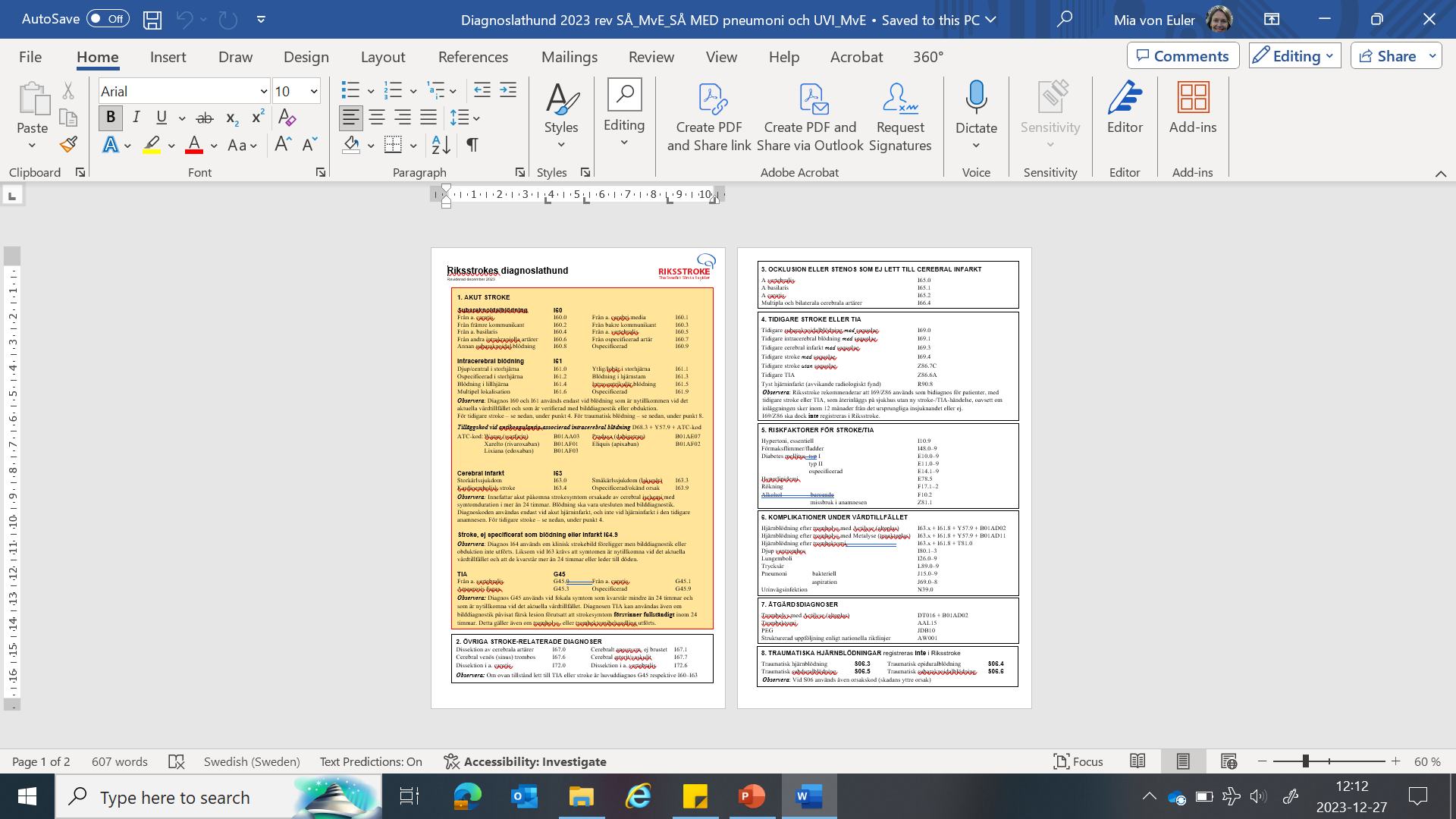 Riksstrokes diagnoslathund
Mia von Euler
Registerhållare Riksstroke
Professor i Neurologi, Örebro
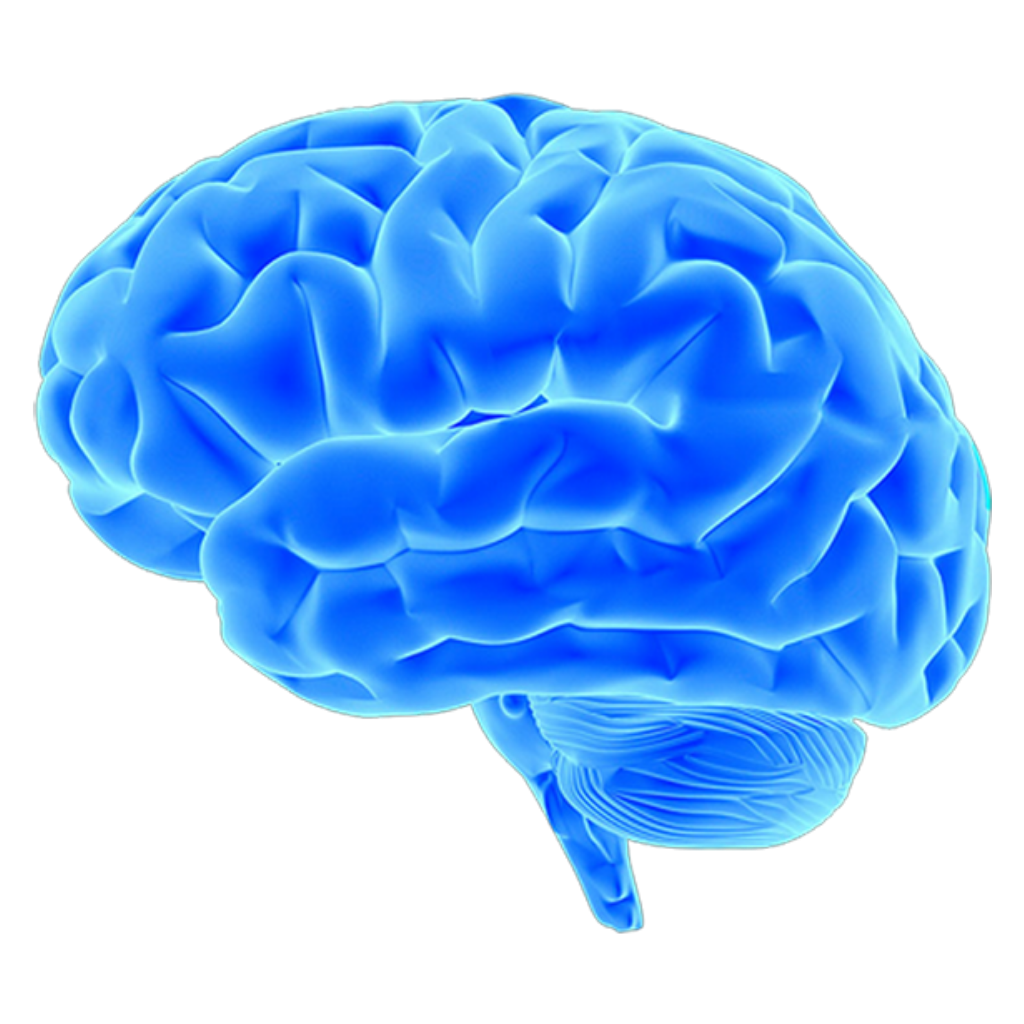 stroke
I64.9
15%
85%
Ischemi
Blödning
15%
20%
30%
5%
33%
30%
67%
Ovanlig
orsak
Subaraknoidal
Kardio-embolisk
Okänd /multipla orsaker
Småkärl-sjuka
Storkärls-sjuka
Intraparenkymal
I60
Från 
a. carotis        I60.0     
a. cer media   I60.1
främre kom.    I60.2	 bakre kom.     I60.3
a. basilaris      I60.4
a. vertebralis   I60.5
andra IC art    I60.6
ospec artär     I60.7
Annan SAB     I60.8            ospec              I60.9
I61
Storhjärnan
 djup/central   I61.0                    ytlig/lobär       I61.1
 ospec.           I61.2 Hjärnstam      I61.3   
Lillhjärna        I61.4           Intraventrik.    I61.5              Multipel          I61.6          Ospec.           I61.9
I63.8
I63.4
I63.3
I63.0
I63.9
Om OAK-assoc: D68.3 + Y57.9 + ATC-kod
ATC-kod
Waran® 		B01AA03 
Pradaxa® 		B01AE07 
Xarelto® 		B01AF01 
Eliquis® 		B01AF02 
Lixiana® 		B01AF03
Fragmin®		B01AB04
Klexane® 		B01AB05
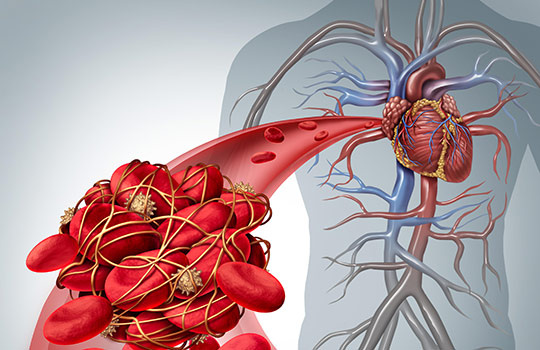 Från López-López et al BMJ 2017;359:j5058
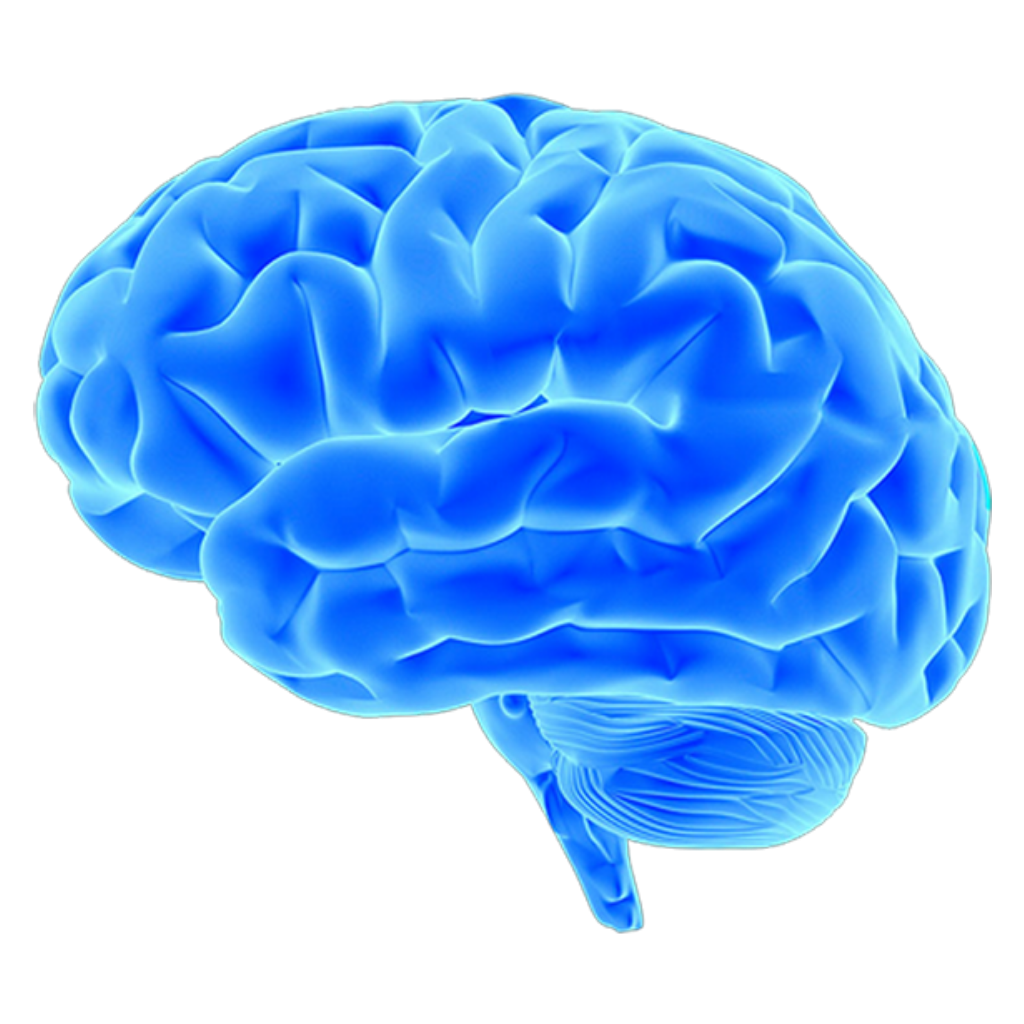 TIA
TIA
G45
Plötsliga fokalneurologiska bortfall 
Varaktighet upp till 24 timmar 
Med eller utan synlig hjärninfarkt vid bilddiagnostik av hjärnan

Från a. vertebralis 				Från a. carotis	
Amaurosis fugax 				Ospecificerad
G45.0
G45.1
G45.9
G45.3
[Speaker Notes: I ICD-11 som fastställts av WHO är definitionen av TIA reviderad: patienter med övergående neurologiska symtom av cerebral ischemi kortare än 24 timmar utan synlig hjärninfarkt vid bilddiagnostik av hjärnan]
ÖVRIGA STROKE-RELATERADE DIAGNOSER
Dissektion av cerebrala artärer 
Cerebralt aneurysm, ej brustet
Cerebral venös (sinus) trombos
Cerebral arterit/vaskulit 			
Dissektion i a. carotis 				
Dissektion i a. vertebralis
I67.0
I67.1
I67.6
I67.7
I72.0
OBS
Om tillstånden lett till TIA eller stroke är huvudiagnos G45 respektive I60–I63
I72.6
OCKLUSION ELLER STENOS SOM EJ LETT TILL STROKE
A verteralis	
A basilaris	
A carotis	
Multipla/bilat cer artärer
I65.0
I65.1
I65.2
I66.4
TIDIGARE STROKE ELLER TIA
Tidigare SAB med sequelae
Tidigare ICH med sequelae
Tidigare cerebral infarkt med sequelae
Tidigare stroke med sequelae
Tidigare stroke utan sequelae
Tidigare TIA
Tyst hjärninfarkt (radiologifynd)
I69.0
I69.1
I69.3
I69.4
Z86.7C
Z86.7A
R90.8
Riksstroke rekommenderar
Använd                 som bidiagnos för patienter med tidigare stroke eller TIA som återinläggs på sjukhus utan ny stroke-/TIA-händelse, oavsett om inläggningen sker inom 12 månader från det ursprungliga insjuknandet eller ej. 
I69/Z86 ska INTE registreras i Riksstroke
I69/Z86
RISKFAKTORER STROKE/TIA
I10.9
Hypertoni, essentiell
Förmaksflimmer/fladder
Diabetes mellitus typ I
                                  typ II
                                  ospec
Hyperlipidemi
Rökning
Alkohol beroende
                 missbruk i anamnesen
I48.0-9
E10.0-9
E11.0-9
E14.0-9
E78.5
F17.1-2
F10.2
Z81.1
KOMPLIKATIONER
Hjärnblödning efter trombolys
          med Actilys (alteplas)
          med Metalys (tenecteplas)
Hjärnblödning efter trombektomi
Djup ventrombos
Lungemboli
Trycksår
I63.X + I61.8 + Y57.9 + B01AD02
I63.X + I61.8 + Y57.9 + B01AD11
I63.X + I61.8 + T81.0
I80.1-3
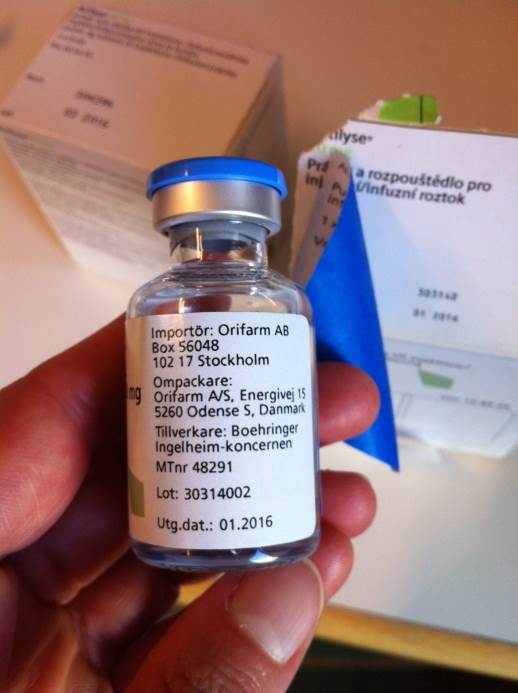 I26.9
L89.9X
INFEKTIONSKOMPLIKATIONER
Pneumoni
          Bakteriell 
          UNS
Infektion UNS som PC behandlas
Urinvägsinfektion UNS
J15.
J18.9
B99.9
N39.0X
ÅTGÄRDSKODER
Trombolys (alteplas)
Trombolys (tenecteplas)
Trombektomi
PEG
Struktueread uppföljning enligt                                                        nationella riklinjer
DT016 + B01AD02
DT016 + B01AD11
AAL15
JDB10
AW001
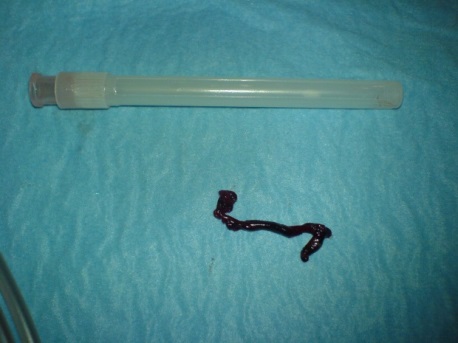 TRAUMATISKA HJÄRNBLÖDNINGAR (EJ RS)
Traumatisk hjärnblödning
Traumatisk epiduralblödning
Traumatisk subduralblödning
Traumatisk subaraknoidalblödning

Vid S06 används även orsakskod (skadans yttre orsak)
S06.3
S06.4
S06.5
S06.6
Exempel:
W00: Fall i samma plan m snö/is
 W19: Fall ospec
 W21: slag/träff idrottsredskap
FRÅGOR?
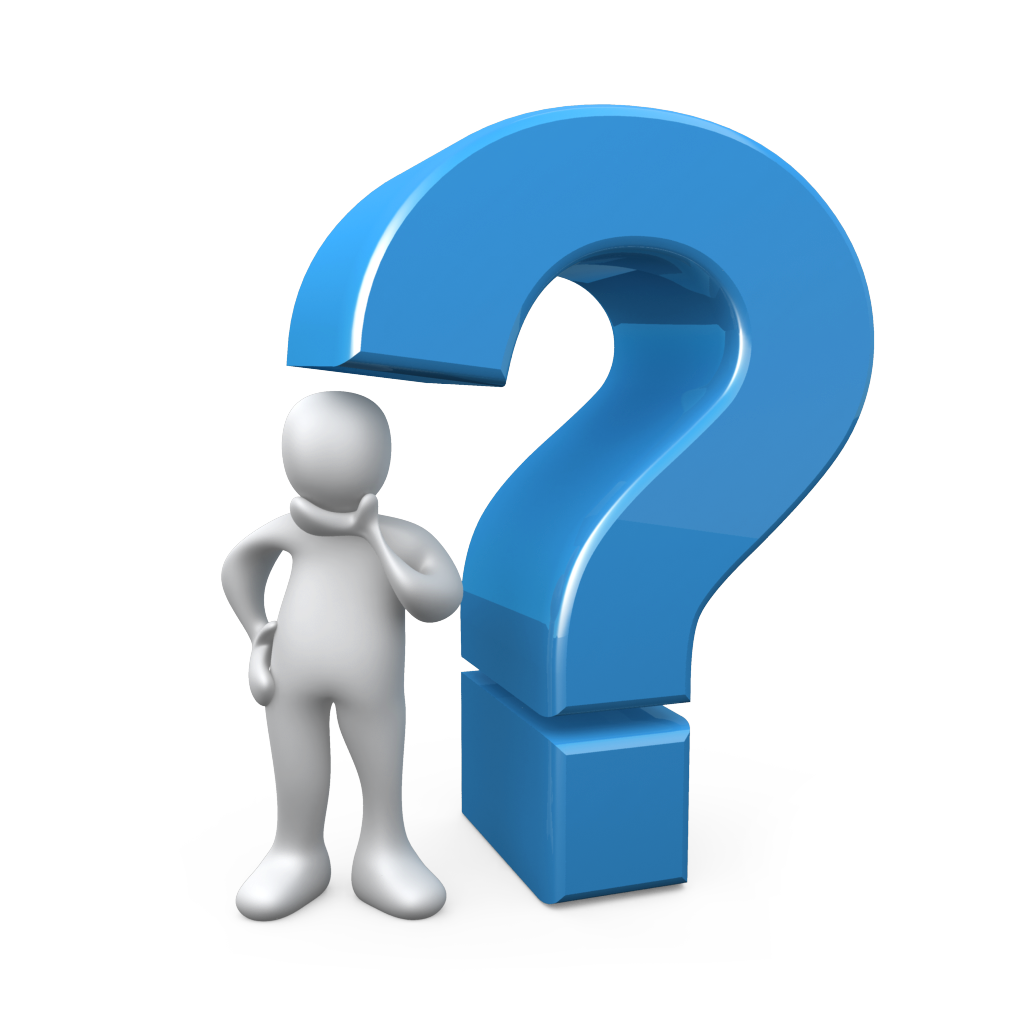 riksstroke@regionvasterbotten.se
Riksstroke registreringsplattform |
Vårens webbinarier
7 mars Förebyggande behandling efter ischemisk stroke och TIA. 
Signild Åsberg
4 april Strokerehabilitering ur ett vårdkedjeperspektiv
  Anna Bråndal
2 maj Årsrapport 2023
Mia Von Euler
TACK!